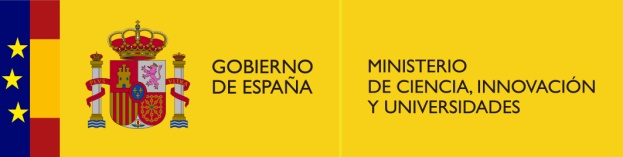 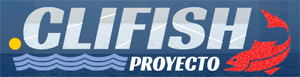 Potential vulnerability of demersal fisheries to Western Mediterranean warming
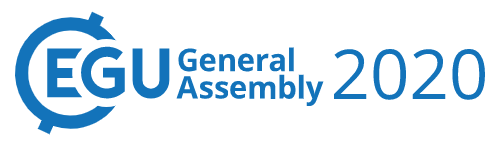 J. Tomàs-Ferrer, M. Sanz-Martín, G. Jordà, M. P. Tugores and E. Massutí
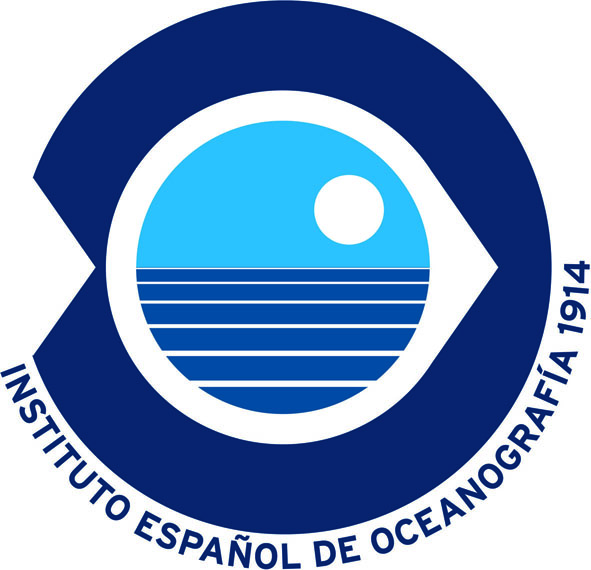 Introduction
Objectives
To establish thermal limits of tolerance of 24 demersal and benthopelagic species of commercial interest species in the Western Mediterranean.

To determine the potential effects of sea warming on the geographical distributions of these species in the Western Mediterranean.
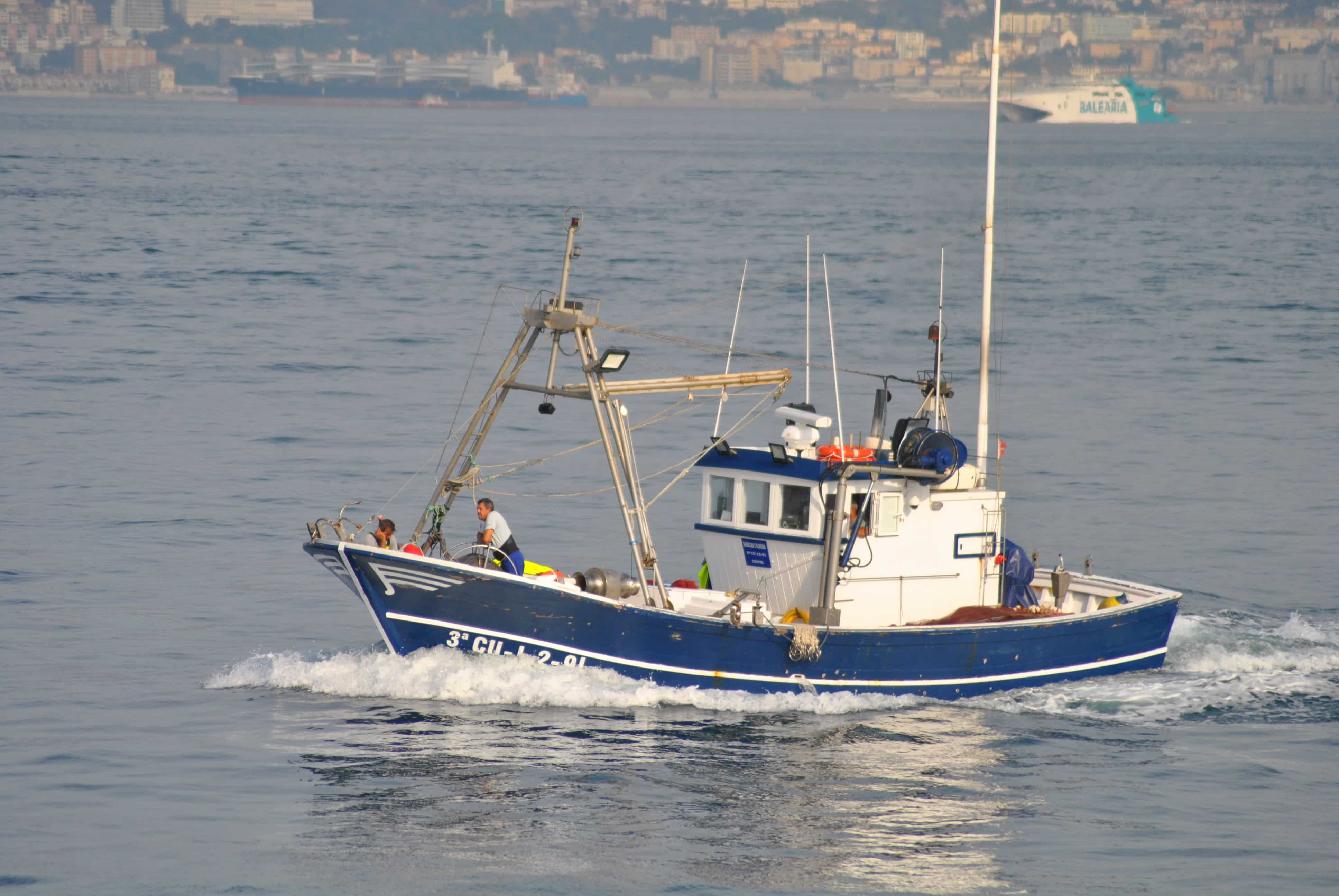 Selected species
Methodology
Establishment of the species thermal ranges (TR)
Literature review:
Selection of 89 papers with information about the target species and temperature-related information, at least 3 papers mentioning each species.
73 of them contained data collected in the Mediterranean Sea.

 51 of these papers were actually useful to frame the thermal tolerance ranges of the 24 species.
 38 papers were discarded as they mentioned temperature variables not in the depths where the species inhabit (e.g. SST).

Consultations with experts of each species:
Are the literature-based TR consistent and realistic?
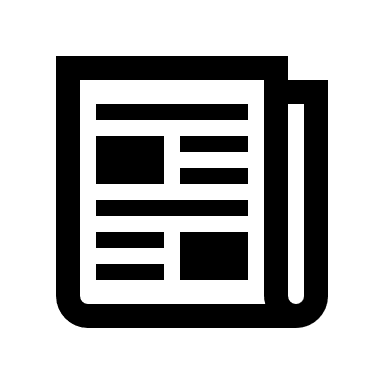 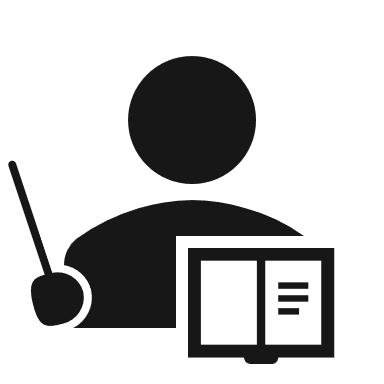 Methodology
Establishment of the species thermal ranges (TR)
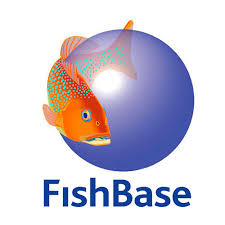 FishBase (fishes) and SeaLifeBase (cephalopods and crustaceans) data:

Analysis of maps of geographical distribution of each species containing probability of occurrence.
Obtaining bottom temperatures of their locations from climatic databases. 
Conservative TR were set by taking the percentiles P10-P90 of the obtained temperatures.
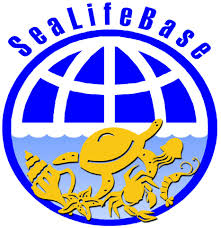 Methodology
Establishment of the species thermal ranges (TR)
FishBase (fishes) and SeaLifeBase (cephalopods and crustaceans) data:
Present bottom temperatures from hydrographic databases.
Projections of bottom temperature (Soto-Navarro et al., 2020).
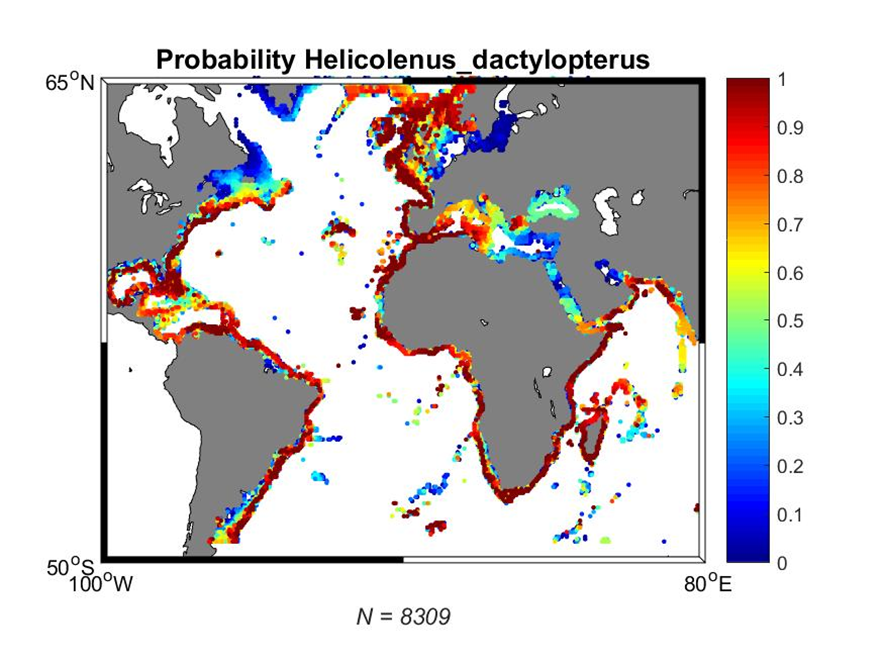 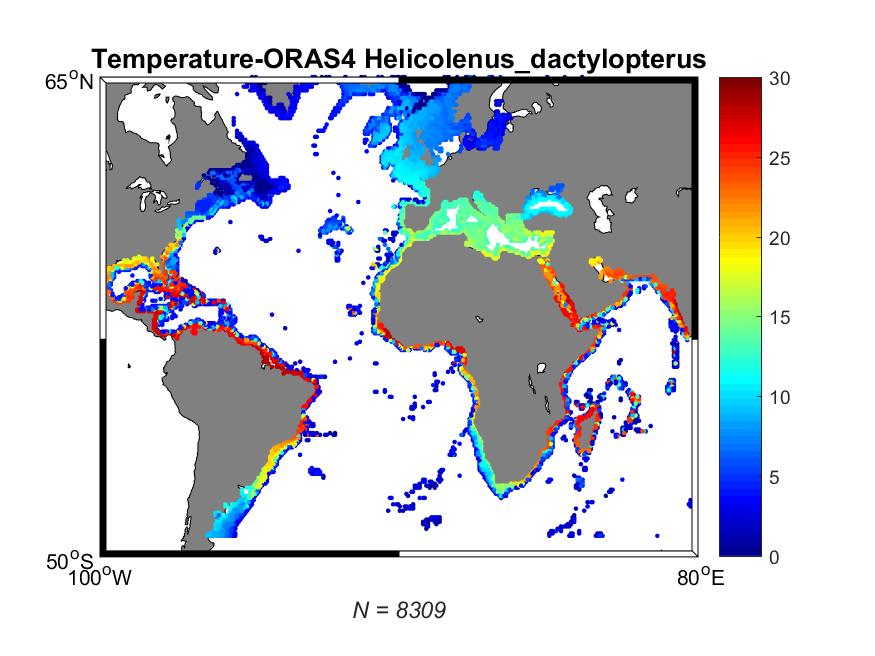 Bottom temperature data map
FishBase probability of occurrence map
Results
Literature TR
FishBase TR
Literature-based TR are usually warmer than FB-based ones.

Huge discrepancies in some species.
Results
Literature TR
SeaLifeBase TR
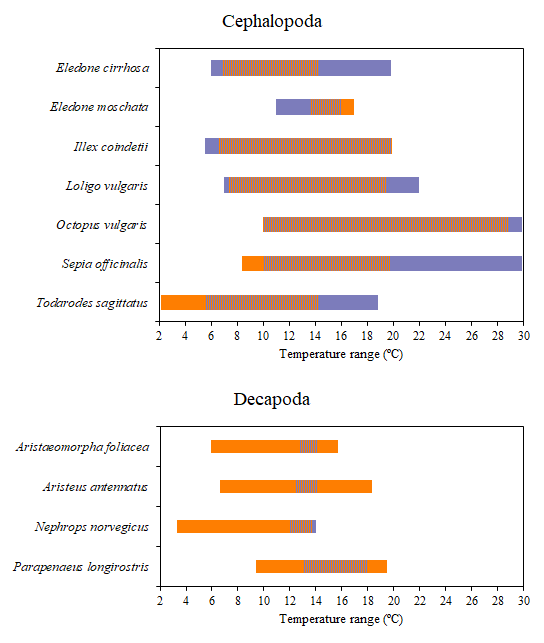 Great overlapping between TR of both methods in Cephalopods.
Literature-based TR tend to be wider than SeaLifeBase-based ones.


Literature-based TR for Decapods are extremely narrow.
SeaLifeBase-based TR show far colder lower limits.
Results
All analysed species occur (not exclusively) between 150-600 m depth.

This intermediate layer of water presents a relatively stable temperature all year round between 12 and 14ºC.

A ~2ºC warming is projected in this layer by the end of the century.
Depth layer:

0-150m

150-600m

>600m
1980 - 2005
2075 - 2100
TS diagram of the RCP 8.5 scenario (Soto-Navarro et al., 2020)
Results
Present T
Future – pessimistic scenario
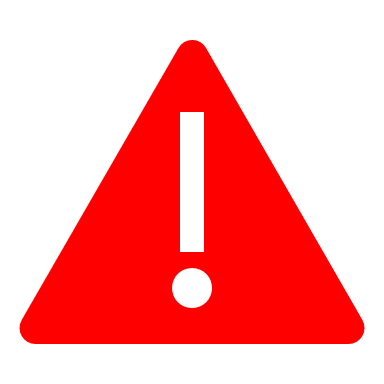 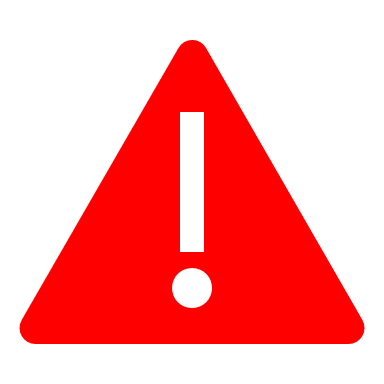 Most Mediterranean populations of the analysed species are already living at temperatures near the upper limits of their suggested thermal tolerance.
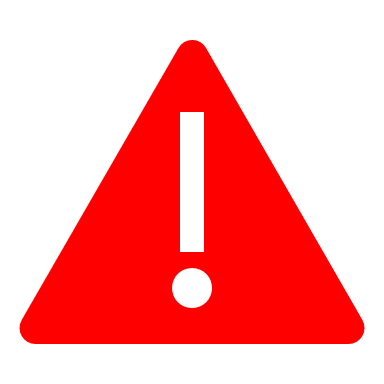 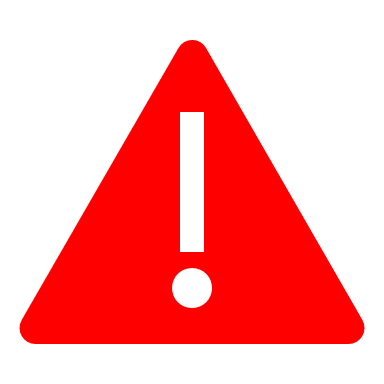 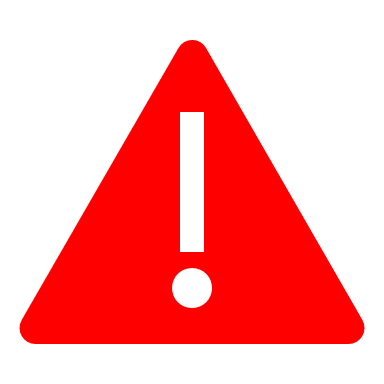 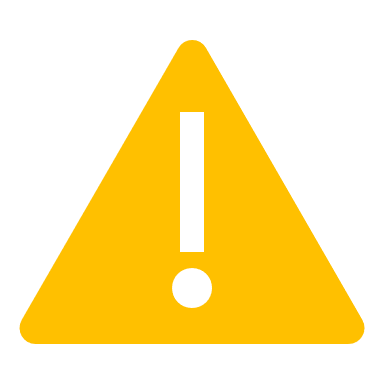 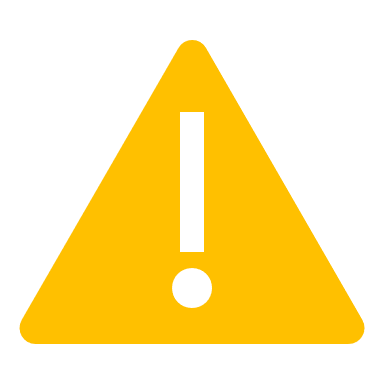 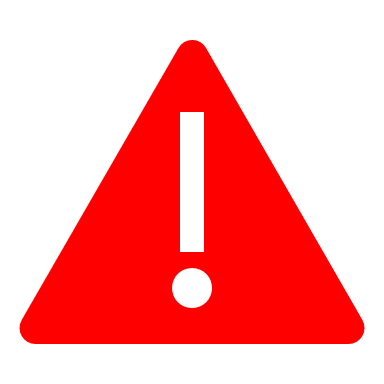 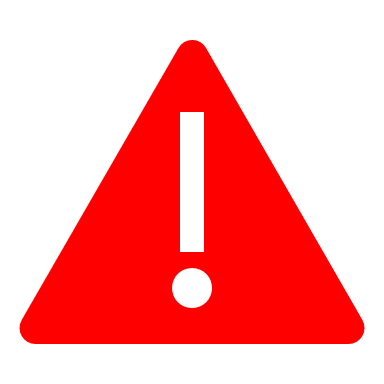 Results
Present T
Future – pessimistic scenario
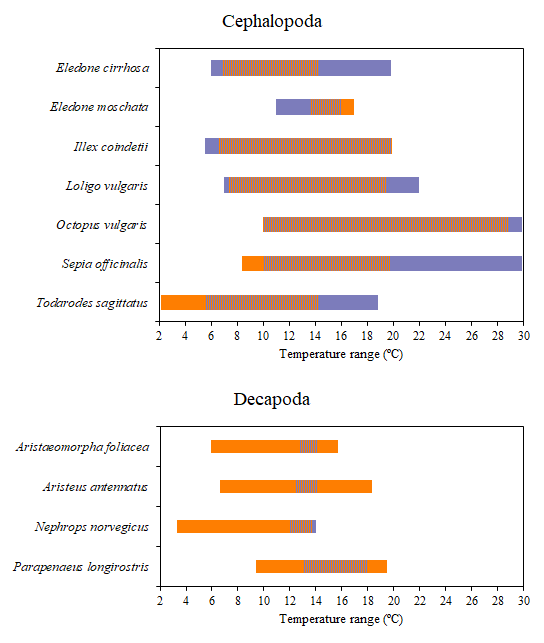 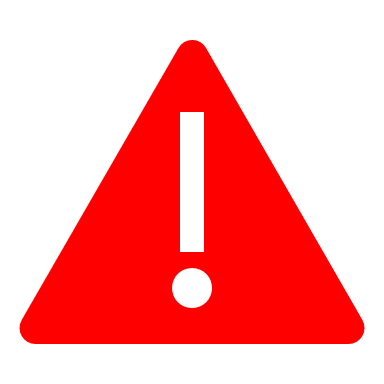 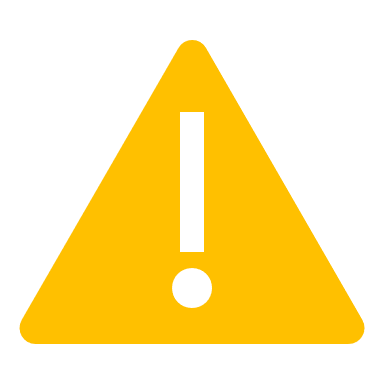 Most cephalopod species present great tolerances towards warmer temperatures.




Most decapod species do not occur at warm waters.
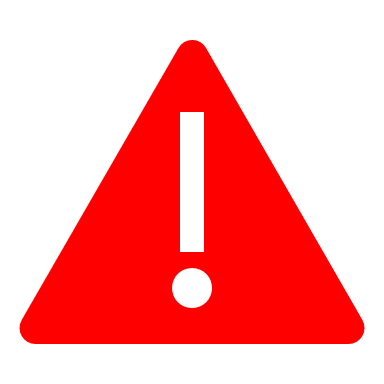 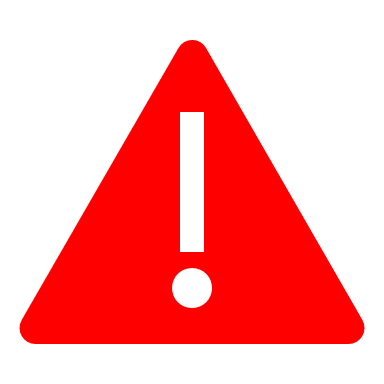 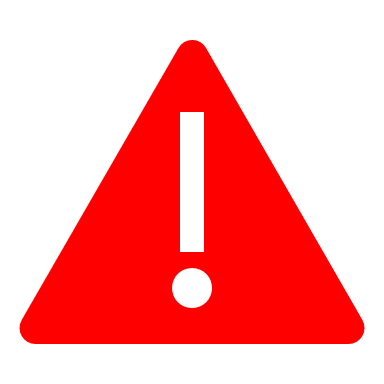 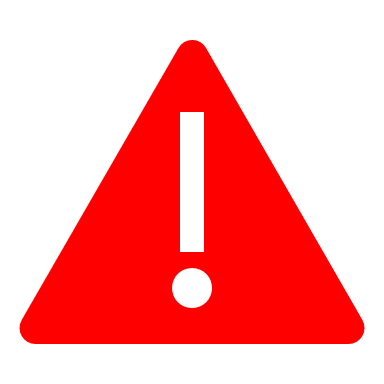 Results
Under a business-as-usual scenario, at the end of the XXI Century:

12 species will have their potential habitats greatly reduced (54% of fishes, 29% of cephalopods and 75% of decapods).

3 species will have their potential habitats moderately reduced (15% of fishes and 14% of cephalopods).

9 species will not have noticeable variations on their potential habitats (31% of fishes, 57% of cephalopods and 25% of decapods).
Conclusions